PRESENTATION TO MEMBERS OF THE JOINT STANDING COMMITTEE ON DEFENCE AND MILITARY VETERANS (JSCDMV) AND PORTFOLIO COMMITTEE ON DEFENCE AND MILITARY VETERANS (PCDMV)
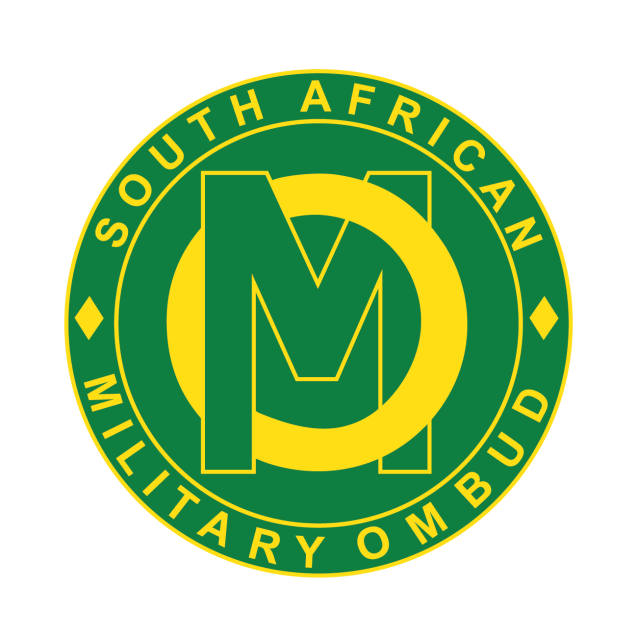 Independent and Impartial
Presenter: Lt Gen (Ret) V.R. Masondo
Date: 16 March 2022
AIM
1.
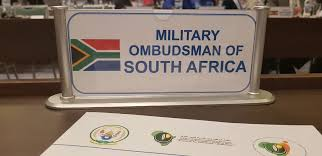 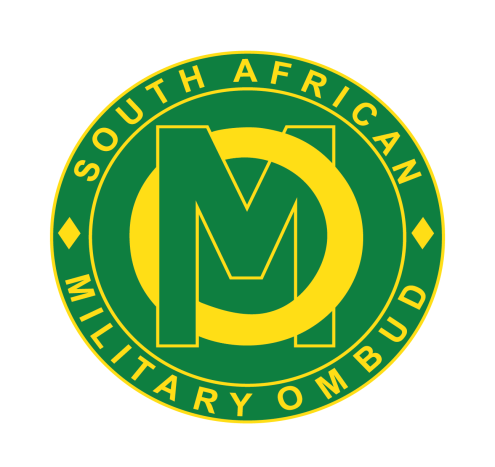 The aim of the presentation is to brief PCDMV and JSCDMV on:
progress with challenges facing the institution; 
progress related to legislative amendments; and 
progress related to ongoing investigations.
Independent 
&
Impartial
SCOPE
2.
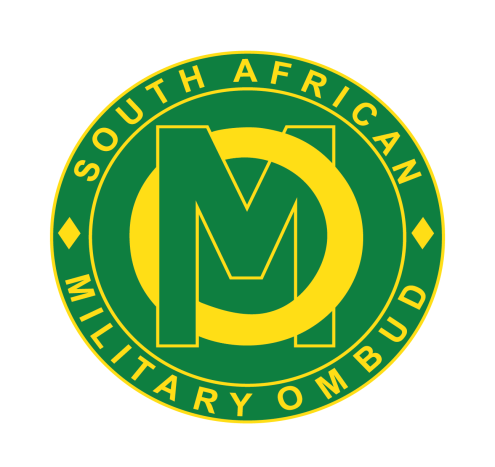 The following will be discussed as part of the presentation:
Mandate.
Office of the Military Ombud Legislative Mandate.
Progress Related to Legislative Amendments.
Progress Related to Ongoing Investigations.
Priorities of the Office versus Challenges Faced by the Office.
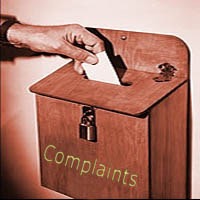 Independent 
&
Impartial
MANDATE
3.
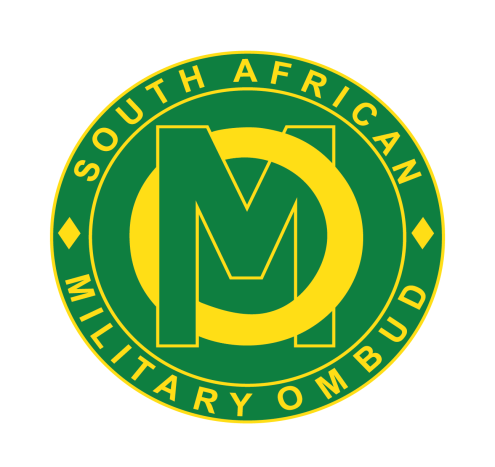 The mandate of the Office as captured in the Military Ombud Act No 4 of 2012 is to investigate complaints lodged in writing by – 
A member regarding his or her conditions of service;
A former member regarding his or her conditions of service;
A member of the public regarding the official conduct of a member of the Defence Force; or
A person acting on behalf of a member.
Independent 
&
Impartial
Office of the military Ombud: legislative mandate
4.
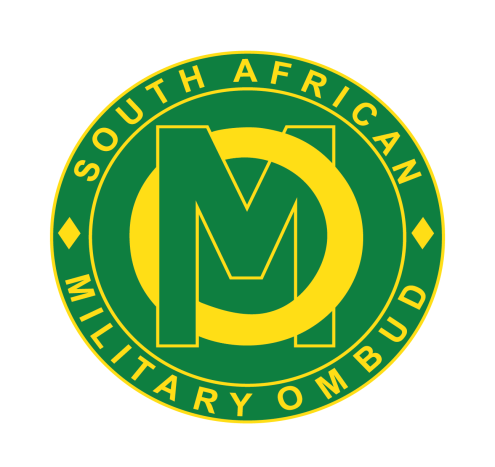 According to its Preamble, the Military Ombud Act was enacted to, inter alia,

   	“ provide for the establishment of an independent Office of the Military Ombud”

Section 6(4) states that the “Ombud must investigate a complaint fairly and expeditiously without fear, favour or prejudice”.

Section 6(11) states that “The Minister may assign to the Ombud any other additional functions which are not inconsistent with this Act.

The Act prescribes that the “Ombud and staff members must serve independently and impartially and must perform their functions in good faith and without fear, favour, bias or prejudice, subject to the Constitution and the law.” (S 8(1)).

The Minister is required to afford the Ombud such assistance as may be reasonably required for the protection of the independence, impartiality and dignity of the Ombud.

No person may hinder or obstruct the Ombud or members of his or her staff in the performance of his or her or their functions.
Independent 
&
Impartial
Office of the military Ombud: legislative mandate
5.
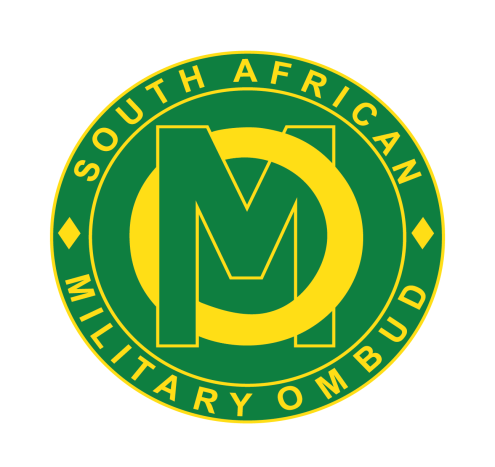 Section 1 of the Act establishes a separate office of the Military Ombud

The Military Ombud is in terms of section 8 empowered with powers to appoint and manage own human resources.

Expenditure in connection with the administration of the Office must be funded from monies appropriated by Parliament for that purpose, as part of the budget vote of the Department. Section 10(1)).

The Military Ombud is required to account for all monies received or paid by the Office and cause the required accounting and other records to be kept.

Section 11 further requires the MO to report annually to the Minister on its activities.
Independent 
&
Impartial
Progress related to legislative amendments
6.
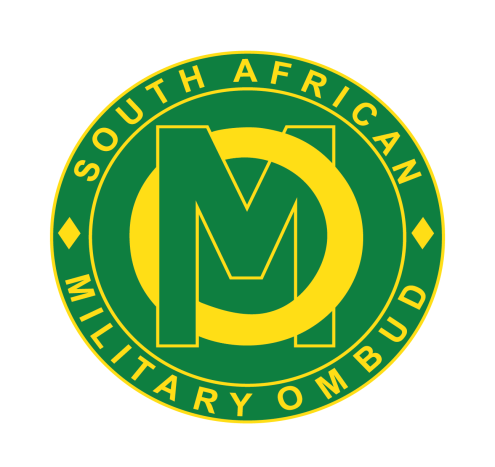 The legislative review process is pace in abeyance and is dependant on further interaction with the Minister of Defence and Military Veterans (MOD&MV) and Government Technical Advisory Centre (GTAC).

GTAC consultations have taken place from December 2021 to March 2022 with a view to conduct an assessment of the current status of the challenges faced by the Office and to make recommendations regarding appropriate legislative amendments to address identified challenges.

This process is expected to be finalised by end March 2022.

It is the Ombud’s intention to consult further with the MOD&MV and the Council on Defence (COD) on the approach to the Military Ombud Draft Amendment Bill.
Independent 
&
Impartial
Progress related to ONGOING INVESTIGATIONS
7.
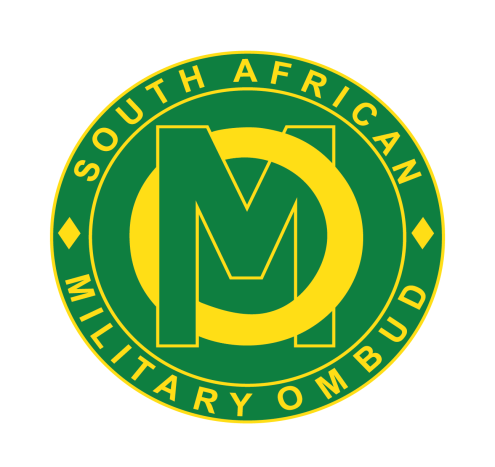 Progress of Complaints Investigations.
Total caseload FY21/22 = 343
(88 from FY 20/21 + 255 FY 21/22)
 Total finalized = 258
Current caseload= 85
Finalisation Rate= 75.2%
Complaints Statistics and Trend Analysis as on 28 February 2022
Independent 
&
Impartial
Progress related to ONGOING INVESTIGATIONS
8.
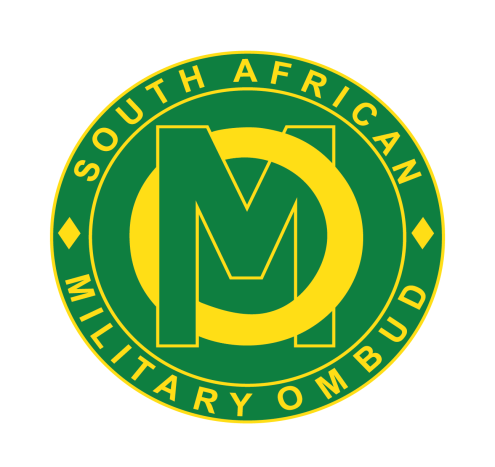 Nature of Complaints Received in FY21/22
Independent 
&
Impartial
The complaints recorded under other range from complaints about lack of enforcement and non-compliance with Lockdown Regulations, complaints about military veterans benefits, other conditions of service as well as those that fall outside the jurisdiction of the Office
Progress related to ONGOING INVESTIGATIONS
9.
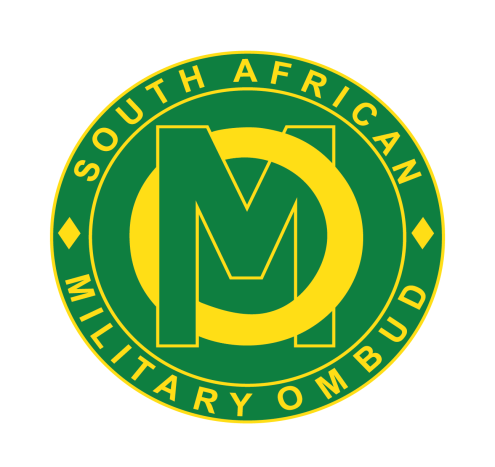 Complaints Per Arms of Service & Other FY 21/22
Independent 
&
Impartial
Progress related to ONGOING INVESTIGATIONS
10.
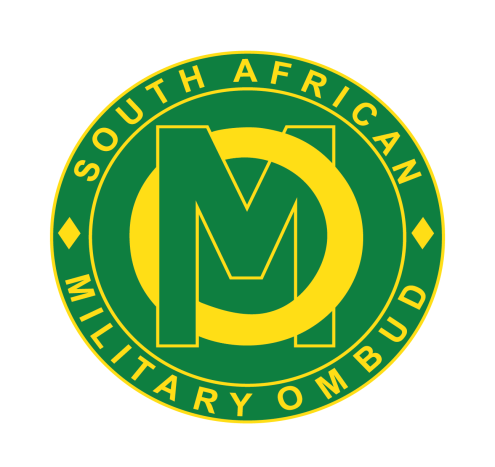 Complaints Per Province FY 21/22
Independent 
&
Impartial
Progress related to ONGOING INVESTIGATIONS
11.
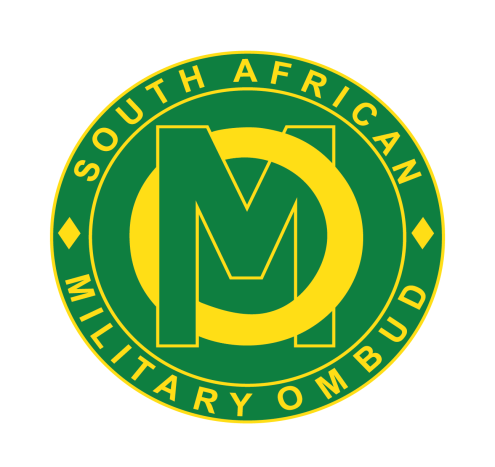 Complaints By Gender FY 21/22
78%
Independent 
&
Impartial
Progress related to ONGOING INVESTIGATIONS
12.
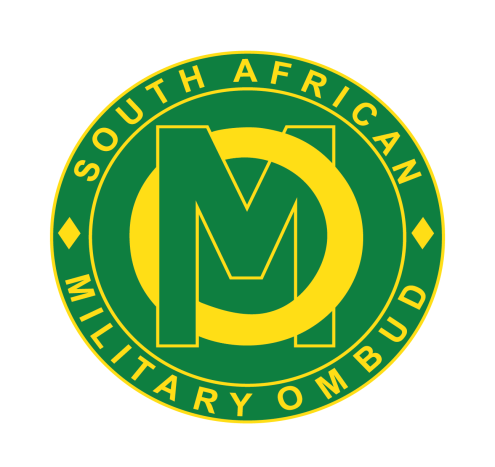 Modes of Contact other than Initial Complaint Forms
Independent 
&
Impartial
Progress related to ONGOING INVESTIGATIONS
13.
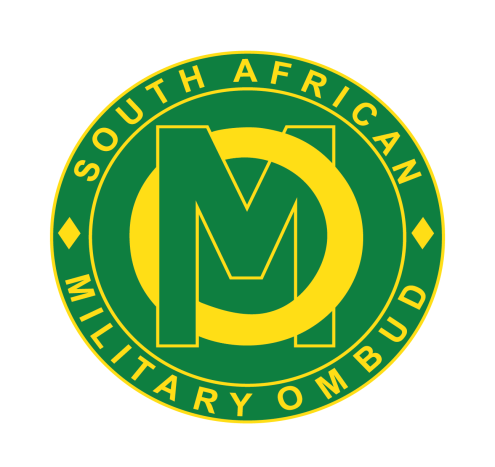 Statistics Of Official Conduct Cases Per Financial Year
Independent 
&
Impartial
Progress related to ONGOING INVESTIGATIONS
14.
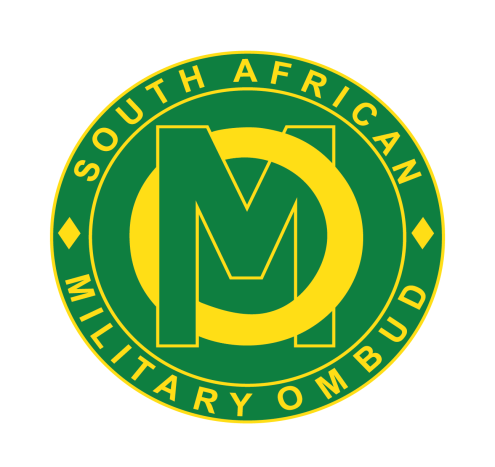 Complaints Age Analysis  FY 21/22
Carry over cases as at 31 March 2021
Active cases as at 31 January 2022
Independent 
&
Impartial
Total number of carry over cases resolved is 77 which amounts to 87.5% resolution rate.
The current active caseload is 85 of which 11 cases are carry over cases.
Priorities of the office of the military Ombud VERSUS CHALLENGES FACED
15.
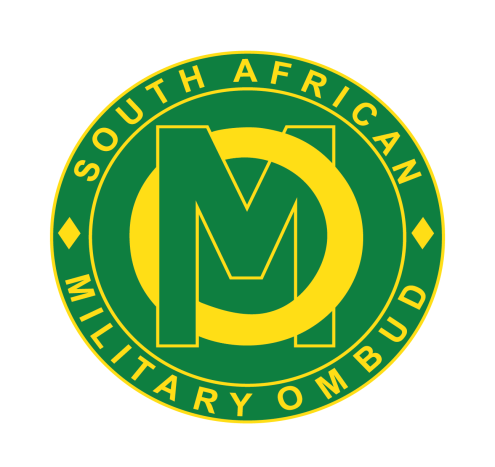 Independent 
&
Impartial
Priorities of the office of the military Ombud VERSUS CHALLENGES FACED
16.
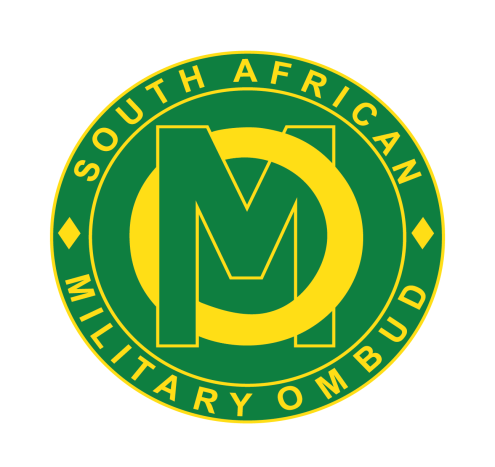 Independent 
&
Impartial
Priorities of the office of the military Ombud VERSUS CHALLENGES FACED
17.
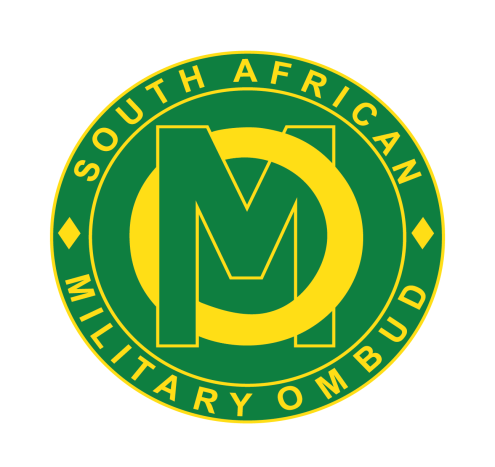 Independent 
&
Impartial
Priorities of the office of the military Ombud VERSUS CHALLENGES FACED
18.
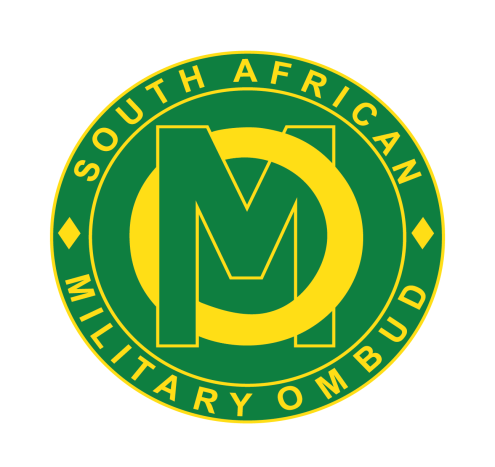 Independent 
&
Impartial
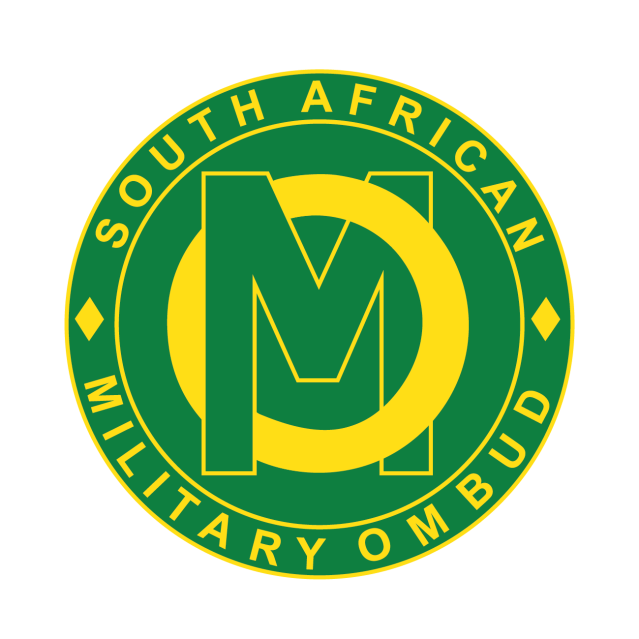 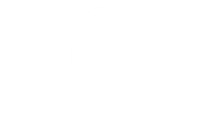 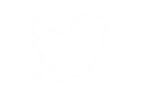 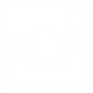 How to Contact us
@Mil_OmbudSA
South African Military Ombud
South African Military Ombud
Physical Address: Block C4, Eco Origin, 349 Witch-Hazel Ave, Highveld, Centurion
Postal Address: SA Military Ombud, Private Bag X163, 0046
Tel: +27 12 676 3800; Fax: +27 12 661 2091
Toll Free: 080 726 6283 (080 SA OMBUD)
E-mail: intake@milombud.org
20
THANK YOU
for your attention
21